Quantitative Methods:Descriptive Statistics
Curtis Huttenhower (chuttenh@hsph.harvard.edu)
Eric Franzosa (franzosa@broadinstitute.org)
Siyuan Ma (sim653@mail.harvard.edu)

http://huttenhower.sph.harvard.edu/bst281
Topics
Why quantitative methods

Simple descriptive statistics

Descriptive statistics for paired data (comparisons)

Basics of probability
3/25/19
2
A simple experiment
Create a 5,000 x 15 matrix of random values
"Genes" and "samples"

Find gene most correlated with "Age"

Does this gene truly predict longevity?
…
…
Pearson correlation = 0.81
3/25/19
3
Descriptive and inferential statistics
Descriptive statistics summarize information already present in data
Visualizations like boxplots, histograms, etc.
Summary measures like averages, standard deviation, median, etc.
Inferential statistics use a sample of data to make predictions about larger populations or about unobserved/future trends
Any measurements made in the presence of noise or variation
Generalizations from a sample to a population
Confidence intervals, hypothesis tests, etc.
Comparisons made between datasets
Comparisons, correlations, regress, etc.
The average grade of BST281 is A-, the average grade of STAT215 is B+
Should I take BST281 instead of STAT215 for better grades?
What else statistics might you need to make this decision?
3/25/19
4
Statistics describe different types of data
Categorical values take one of a discrete set of unordered values
A tissue type: blood/skin/lung/GI/etc.


Ordinal values take one of a discrete set of ordered values
Counts or rank orders
Often (but not always) analyzed in the same way as continuous values


Continuous values take one value from an ordered numerical scale
Times, frequencies, ratios, percentages, abundances, etc.
3/25/19
5
Simple descriptive statistics
A statistic is any single value that summarizes an entire dataset

Parametric summary statistics
Typically used to describe "well-behaved" data that are approximatelynormally-distributed
i.e. continuous, symmetric, thin-tailed, no outliers
Closeness needed for "approximately" depends on application

Average = Mean =  = x/n
3/25/19
6
Simple descriptive statistics
99%
95%
2/3
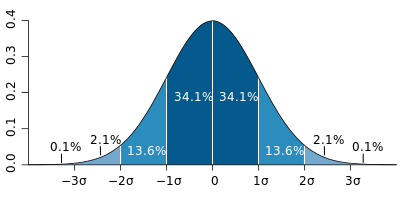 3/25/19
7
Nonparametric statistics
Can be used to describe any data regardless of distribution
No free lunch: they're less sensitive to false and real signals
Fewer false positives, but potentially fewer true positives, too

Median = m = x[|x|/2] = midpoint of dataset

Percentile = p(y) = x[y|x|] = data point y% of the way "through" dataset

Quartiles = 25th, 50th, and 75th percentiles = {p(0.25), p(0.5), p(0.75)}
Also quintiles, deciles, etc.

Inter-quartile range = IQR = p(0.75) - p(0.25)
Difference between upper and lower quartiles
3/25/19
8
Nonparametric statistics
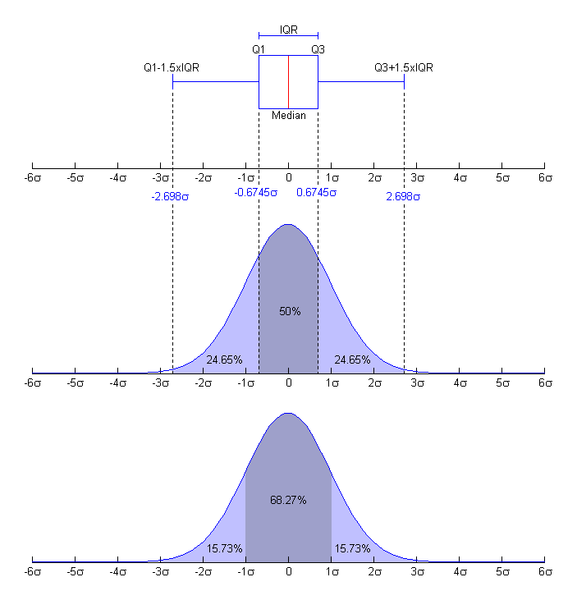 Deal better with outliers

Fences = bounds on "usual" range of data

Upper fence lies above the 75th percentile p(0.75), lower fence below 25th percentile p(0.25)

Inner fences are 1.5 inter-quartile ranges above/below, outer fences 3 IQRs
Provide a good way to detect outliers
<LIF or >UIF is unusual, <LOF or >UOF is extremely unlikely
*
*
*
3/25/19
9
Statistics for paired data: comparisons
What about experiments that result in more than one measurement?
Paired? Multidimensional?
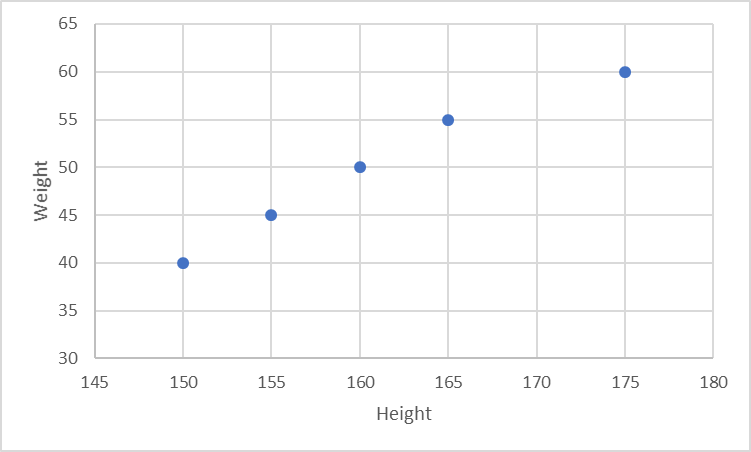 Can we generate a "joint" statistic that summarizes something about the "similarity" of two sets of measurements?
161
Mean
164.6
3/25/19
10
Comparing data: Distances
Appropriate for paired data with the same units
Larger means less similar

Euclidean = e = (x-y)2
Also the L2 norm
Straight line distance; amplifies outliers
In the range [0, ]

Manhattan = m = |x-y|
Also the L1 norm
Grid or absolute distance
In the range [0, ]

Indicates how close measurements are in an "absolute" sense
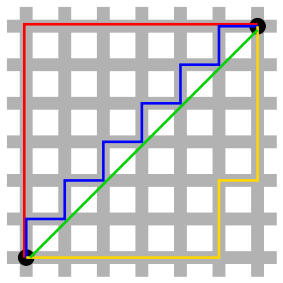 3/25/19
11
Comparing data: Correlations
Appropriate for "well-behaved" measurements with any units
Can have baked-in parametric assumptions…
Larger means more similar

Pearson =  = ((x-x)(y-y))/((x-x)2(y-y)2)
Location and scale invariant, but assumes normal distribution
In the range [-1, 1]

Cosine = c = (xy)/(x2y2)
Also "uncentered Pearson"
Scale but not location invariant
In the range [-1, 1]

Indicates how much measurements covary around their means.
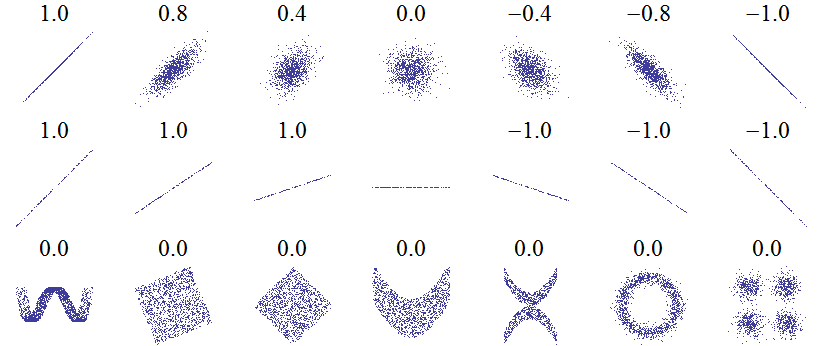 3/25/19
12
Comparing data: Correlations
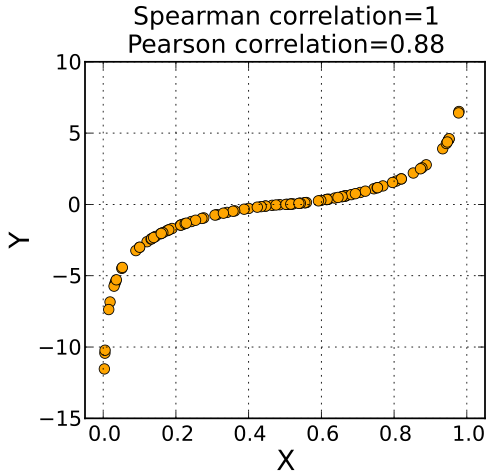 Spearman = r = Pearson correlationof ranks (ties ranked identically)
Assesses monotonicity
Nonparametric measure ofsimilarity of trend
Location and scale invariant
In the range [-1, 1]

Indicates whether measurementsincrease at the same time
Also see Kendall's tau; even more lenient…
3/25/19
13
An interesting aside: statistics for high-dimensional data
What about experiments that result in more than one measurement?
Paired? Multidimensional?
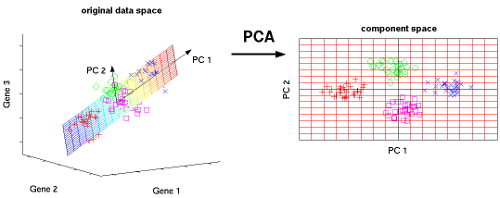 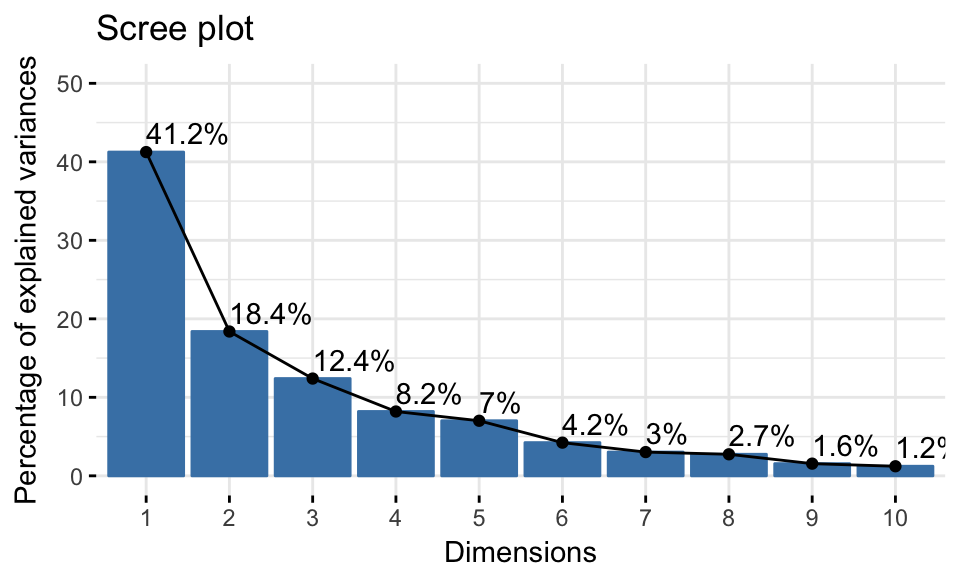 (18%)
(41%)
http://www.nlpca.org/pca_principal_component_analysis.html
3/25/19
14
Beware of summary statistics
Anscombe's quartet
Manually constructed in 1973 byFrancis Anscombe at Yale
Four pairs of datasets with
Equal means
9 for x and 7.5 for y
Equal standard deviations
11 for x and 4.1 for y
Identical Pearson correlations (0.816)

Yet completely different relationships
Understand and visualize your databefore summarizing them
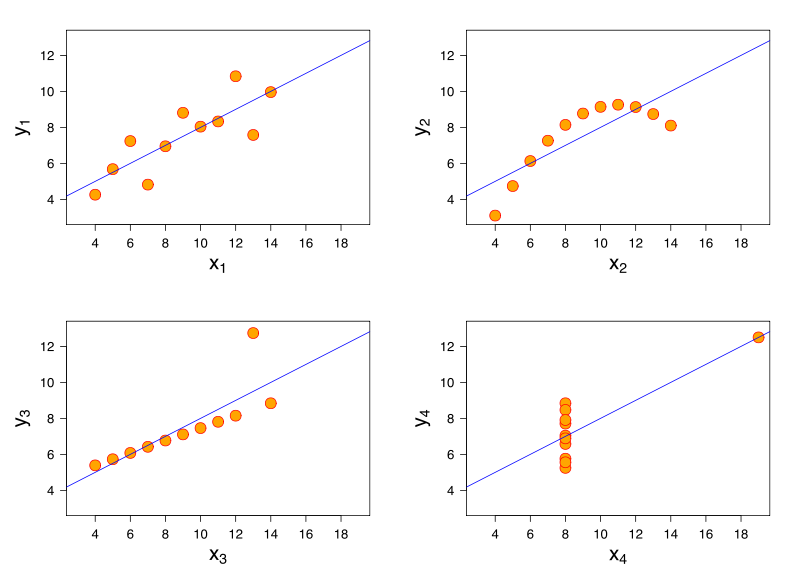 3/25/19
15
Probability: Basic definitions
Experiment: anything that produces a non-deterministic result
Coin flip, die roll, item count, concentration measurement, distance measurement...

Sample space: the set of all possible outcomes for a particular experiment, finite or infinite, discrete or continuous
{H, T}, {1, 2, 3, 4, 5, 6}, {0, 1, 2, 3, ...}, {0, 0.1, 0.001, 0.02, 3.14159, ...}

Event: any subset of a sample space
{}, {H}, {1, 3, 5}, {0, 1, 2}, [0, 3)

Probability: for an event E, the limit of n(E)/n as n grows large
3/25/19
16
Probability: Kolmogorov axioms
One definition of "probability" that matches reality

For any event E, P(E)≥0
"Probability" is a non-negative real number

For any sample space S, P(S)=1
The "probability" of an outcome being in the sample space must be 1

For disjoint events EF={}, P(EF)=P(E)+P(F)
For two mutually exclusive events that share no outcomes...
The "probability" of either happening equals the summed "probability" of each happening independently
3/25/19
17
Probability: Kolmogorov axioms
Three Kolmogorov axioms
For any event E, P(E) ≥ 0
For any sample space S, P(S)=1
For disjoint events EF = {}, P(EF) = P(E) + P(F)

P({}) = 0
Every experiment must have some outcome

P(E) ≤ P(F) if E  F
The probability of more events happening must be at least as great as fewer events

0 ≤ P(E) ≤ 1 for any event E
3/25/19
18
Conditional Probability
The probability of an event given that another event has "already" occurred
The probability of event F given that the sample space S has been reduced to ES
Not necessarily a temporal "already," but can be!
Instead a "knowledge" already, i.e. "is known to have occurred"

Denoted P(F|E) and defined as P(EF)/P(E)
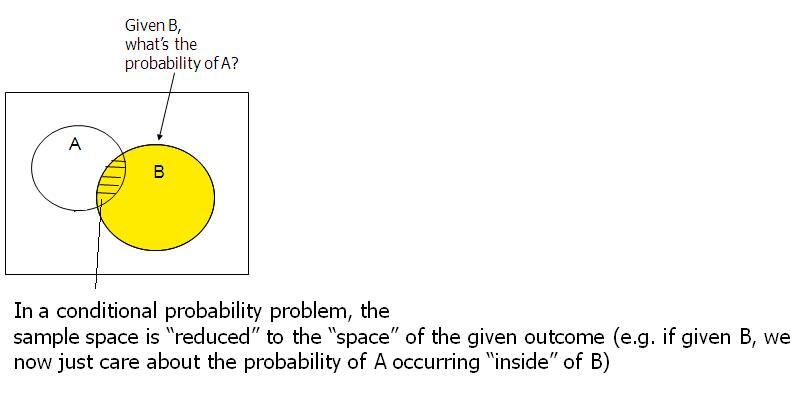 3/25/19
19
Bayes' theorem
P(F|E) = P(E|F)P(F)/P(E)
Provides a means of calculating a conditional probability based on the probability of the "old" event, rather than the "new" event

Typically described in terms of prior, posterior, and support
P(F) is the prior probability of F occurring at all in the first place, "before" anything else
P(F|E) is the posterior probability of F occurring "after" E has occurred
P(E|F)/P(E) is the support E provides for F
3/25/19
20
Bayes' theorem: precision of a medical test
A medical condition is 1% prevalent in general populations. A test is developed that is 90% accurate in carriers of the condition, and 95% accurate for non-carriers.
What is the probability of a patient having the condition, given that their test came back as positive?

P(condition|positive)=P(positive|condition)P(condition)/P(positive)
=15.38%(!)

In the next lecture we’ll go over these characteristics in the context of hypothesis testing (false positive rate, power, precision…)
3/25/19
21
Summary
Descriptive statistics summarize data
Parametric statistics (mean, standard deviation, z-scores)
Assumes the data are "well-behaved"
Nonparametric statistics (median, percentiles, interquartile range)
Uses rank information - no distribution assumption
Comparing datasets
Distances (Euclidean, Manhattan)
Correlations (Pearson, Cosine, Spearman)
Visualize your data!
Histograms, scatterplots, boxplots, etc.
Introduction to probability
Thinking in terms of sets of outcomes; Kolmogorov axioms
Conditional probability and Bayes' theorem
3/25/19
22